PLANIFICACIÓN  PARA EL AUTOAPRENDIZAJESEMANA N° 23CLASE VIRTUAL DÍA: 01 DE SEPTIEMBRE
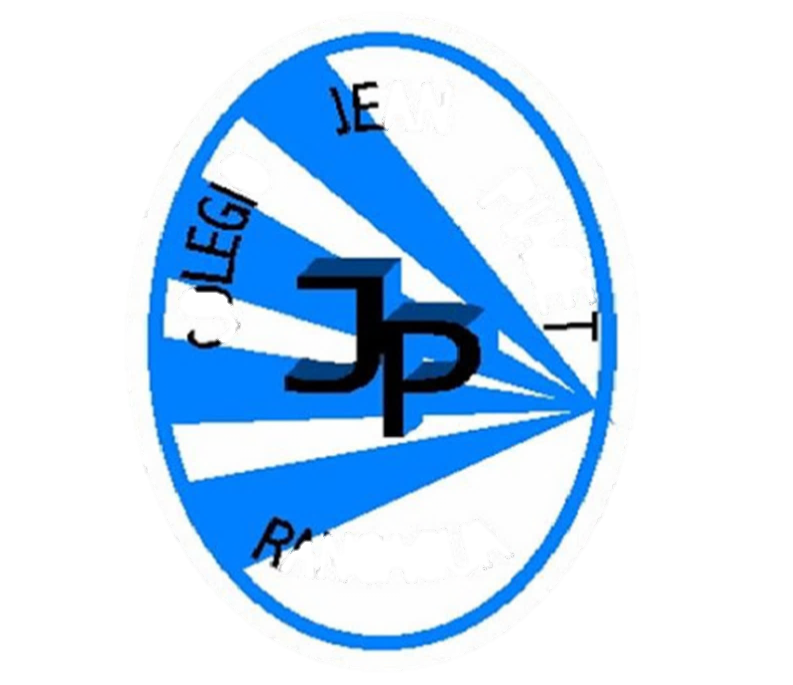 Colegio Jean Piaget
Mi escuela, un lugar para aprender y crecer en un ambiente saludable
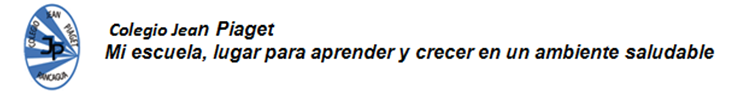 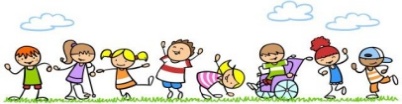 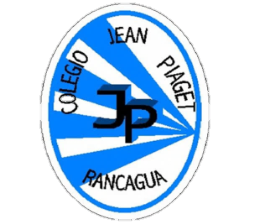 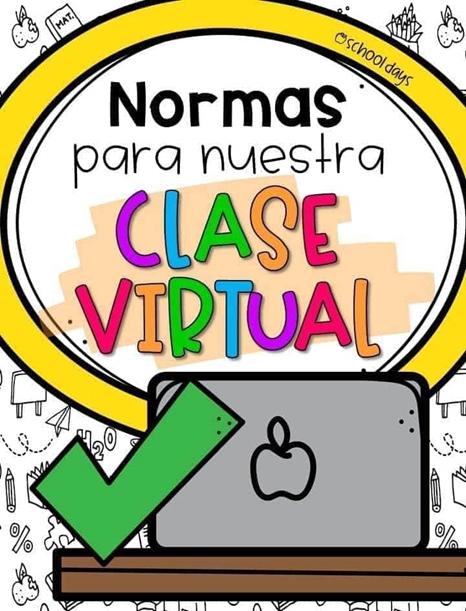 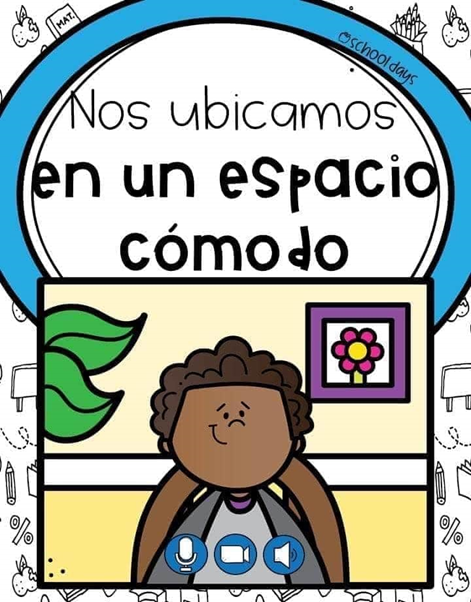 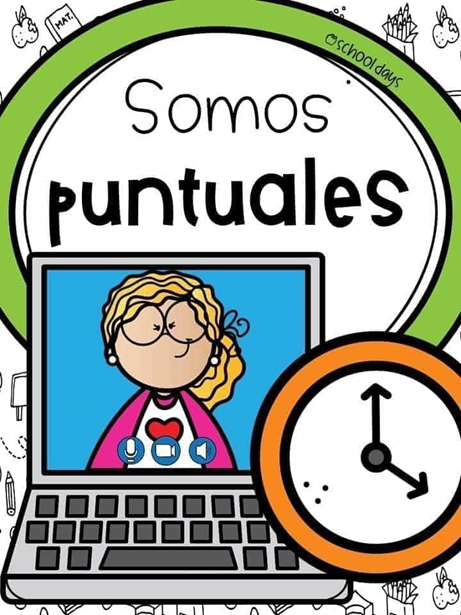 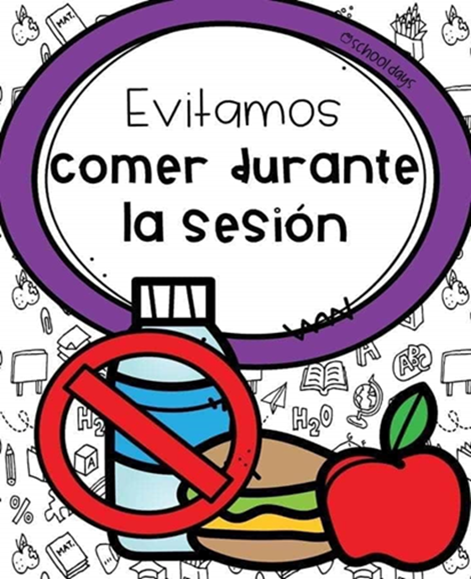 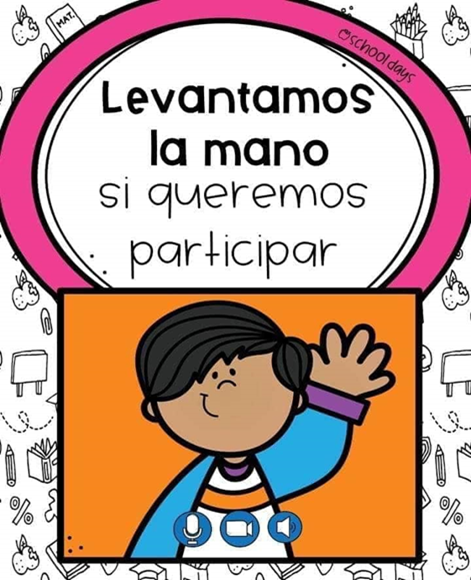 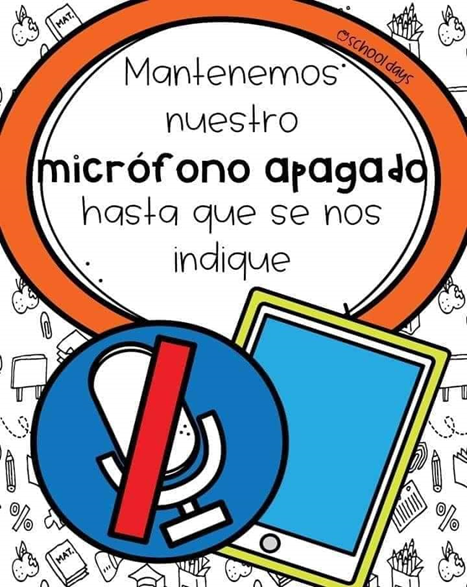 Importante:
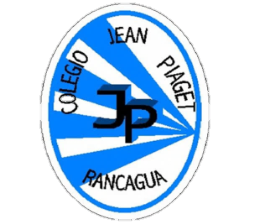 Cuándo esté la animación de un lápiz, significa que debes escribir en tu cuaderno
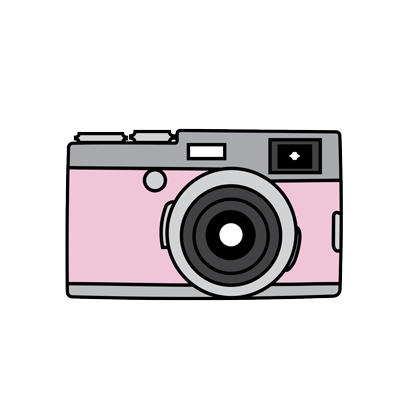 Cuándo esté esta animación de una cámara fotográfica, significa que debes mandar reporte sólo de esa actividad (una foto de la actividad)
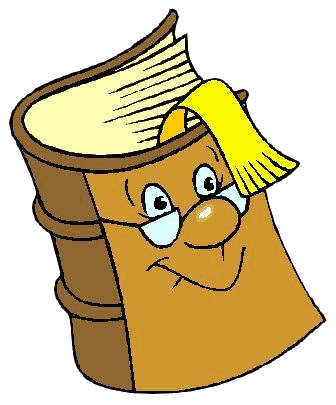 Cuándo esté esta animación de un libro, significa que debes trabajar en tu libro de estudio.
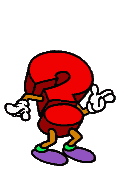 Cuándo esté esta animación de un signo de pregunta, significa que debes pensar y analizar, sin escribir en tu cuaderno. Responder de forma oral.
Desafío: Encuentra palabras para una escritura creativa
PISTAS
1.Narración estructurada en la que se representan sucesos. 
2.Asulto sobre lo que se trata un discurso o un escrito.
3.Escrito que presenta las ideas permitiendo realizar modificaciones.
4.Surgen como producto de la imaginación, requieren de un orden secuencial.
5.Se relatan sucesos o acontecimientos, se presenta un conflicto que debe ser solucionado.
6.Habla del problema que enfrenta el personaje principal y cómo se solucionará.
7.Es un tipo de narración breve basada en hechos reales o ficticios, los personajes desarrollan una trama.
8.Acontecimientos que siguen el climax narrativo se resuelven el conflicto, se finaliza y se concluye.
Lee cada pista y completa el crucigrama:

CLAVES: DESARROLLO – TEMA - IDEAS – DESENLACE – RELATO – NUDO – CUENTO - BORRADOR
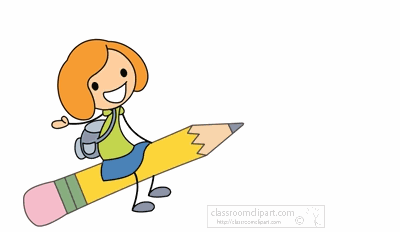 R   E    L           T   O
T    E          A
O    R    R   A    D    O   R
D    E    A    S
D          S    A   R    R    O   L    L    O
U    D   O
C   U   E    N          O
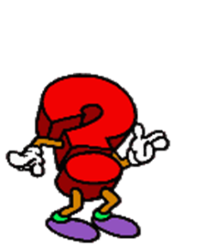 D          S    E    N   L    A    C   E
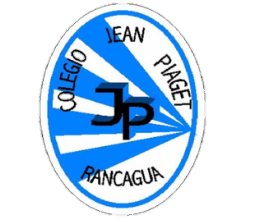 Motivación
ANTES DE COMENZAR TE INVITO A DISFRUTAR DE UN ENTRETENIDO  CUENTO
 « EL COME LIBRO»
https://www.youtube.com/watch?v=f7ZFCSCtfuk
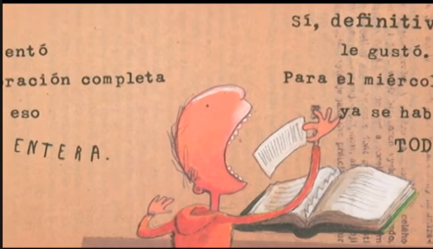 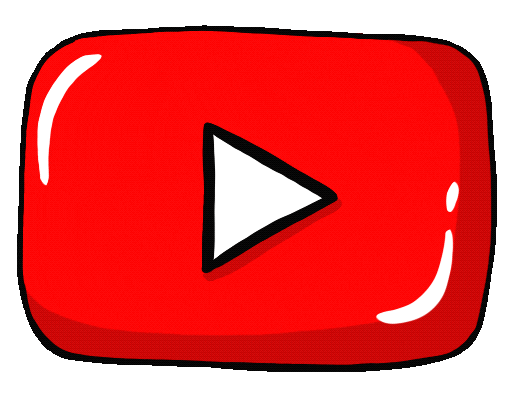 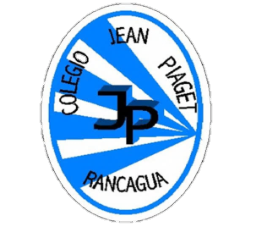 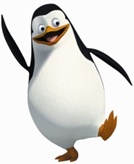 ¿Qué sabes?
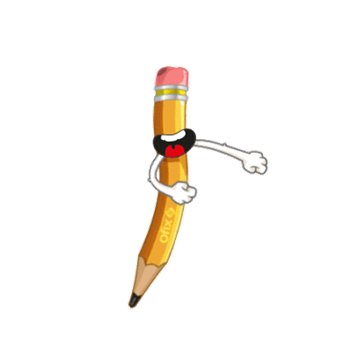 1.- Para comenzar responde las siguientes preguntas en tu cuaderno.
PIENSA Y RECUERDA 
1.- ¿Qué es el ambiente? 
2.- ¿Es importante en un relato?
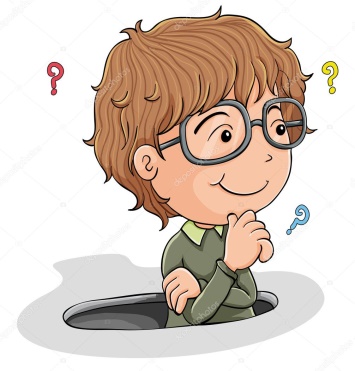 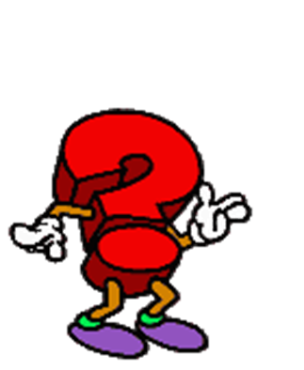 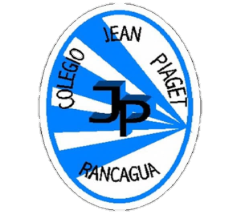 ¿Qué vas a necesitar para esta clase?
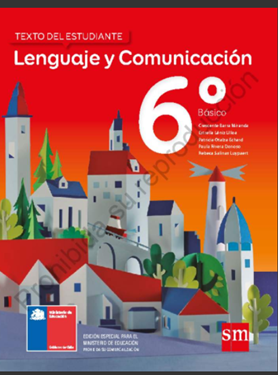 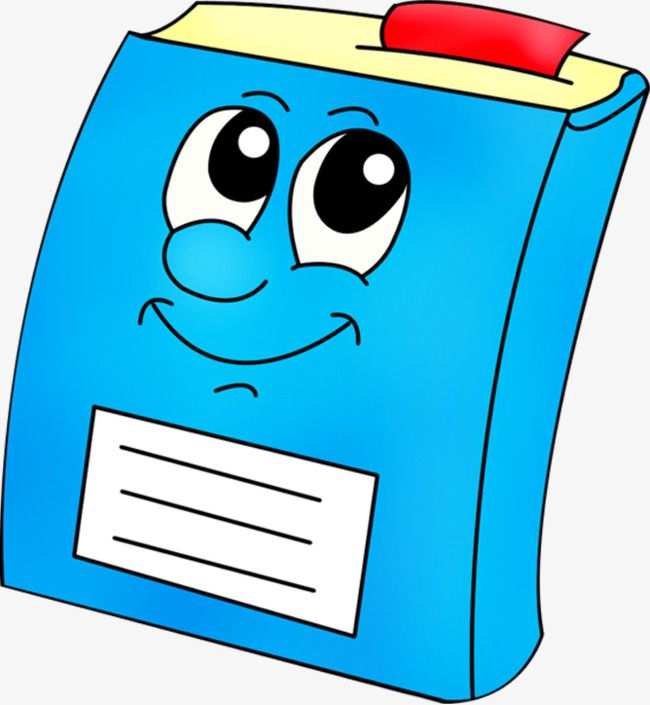 Libro del estudiante
Cuaderno de lenguaje
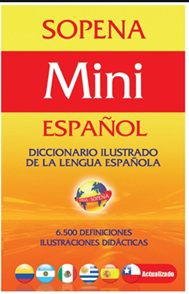 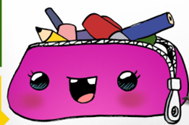 Si tienes en casa, siempre ten a mano un diccionario.
Lápices
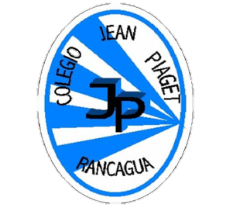 PROFUNDIZAMOS  NUESTROS CONOCIMIENTOS
El ambiente
El espacio y el tiempo de una novela no sirven únicamente como mera ambientación para retratar una época o como trasunto en el cual enmarcar a un personaje cualquiera. En muchas ocasiones, la intención del autor o de la autora responde a necesidades argumentales y completan el sentido de la historia (Bajtin).
Para establecer las relaciones entre el argumento y la situación espacial del personaje, se sugiere enfocar el análisis en los siguientes aspectos de los textos:
.
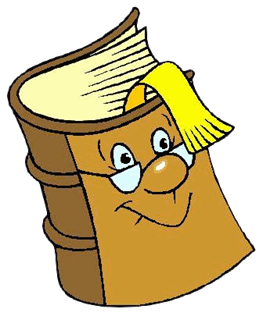 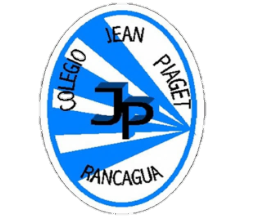 • Localización: determinar los lugares en los que ocurren circunstancias relevantes
para la historia.
• Desplazamiento: reconocer el movimiento de los personajes dentro del espacio;
en el mismo lugar o en distintos lugares.
• Elementos: qué elementos rodean las diversas circunstancias y cuáles son
utilizados.
• Ambientación: determinar los personajes que rodean los hechos de la historia,
qué paisajes, sonidos, olores, etc.
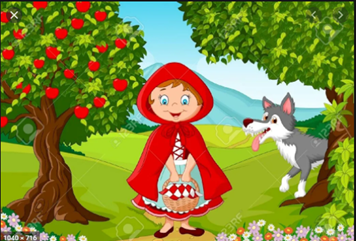 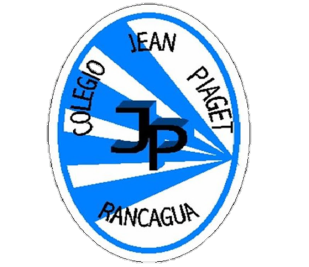 OBJETIVO DE LA CLASE
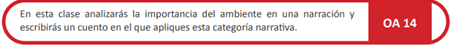 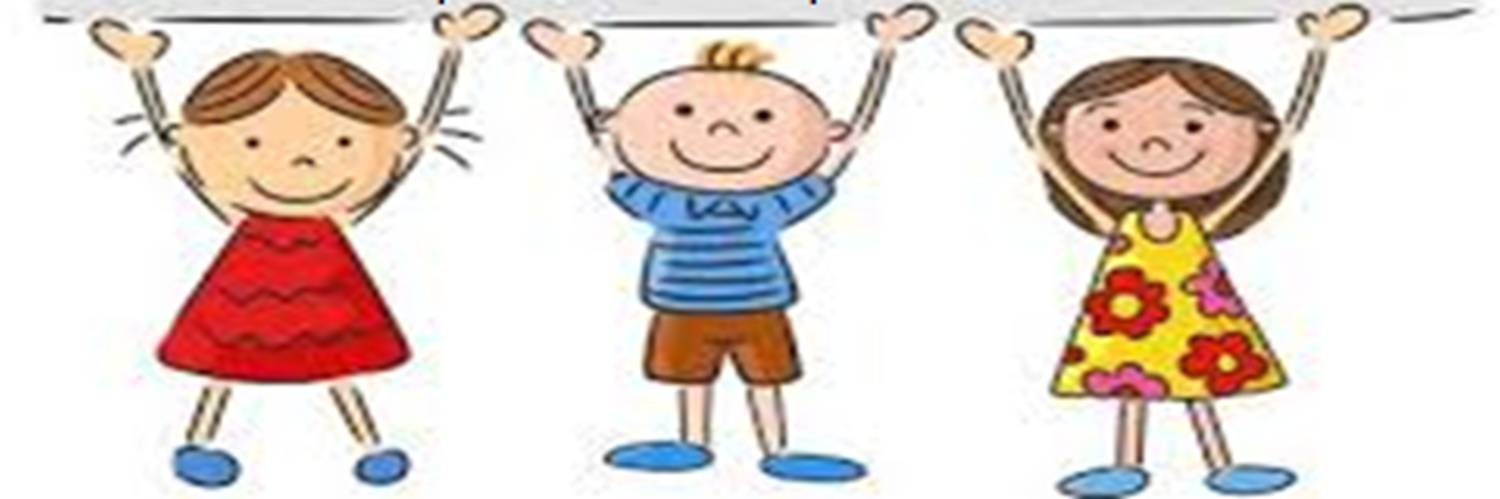 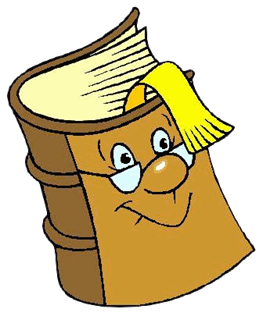 Actividad:1. Lee la sección “Activo” (página 176) y realiza la actividad número 1.
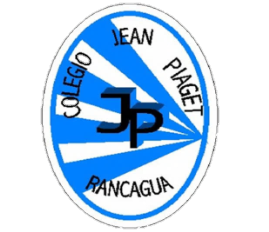 RECUERDA
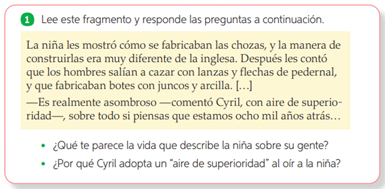 1.- ¿Qué te parece la vida que describe la niña sobre su gente?
2.- ¿Por qué Cyril adopta  un «aire de superioridad» al oír a la niña?
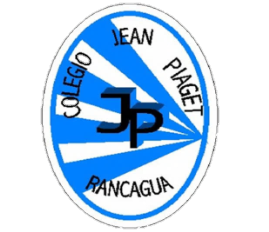 2. Lee la sección “Aprendo” (página 176) y responde las siguientes preguntas:

a. ¿Qué incluye el espacio físico?
b. ¿Qué logra comprender el lector por medio del ambiente? 

3. Realiza las actividades 2, 3, 4 y 5 de la sección “Aplico” (Página 177).
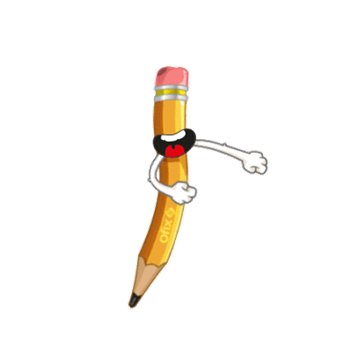 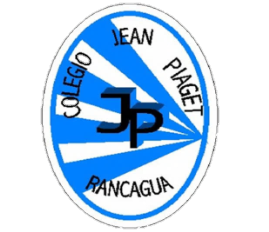 4.- Observa las siguientes imágenes e identifica el espacio que se representa.
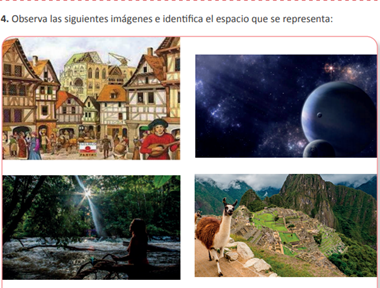 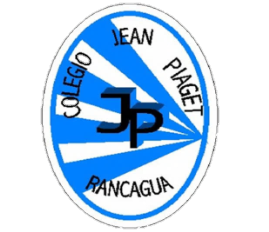 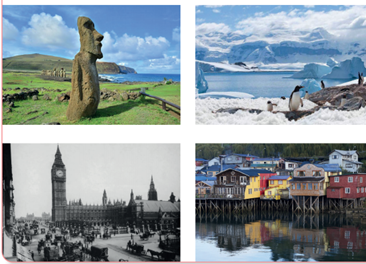 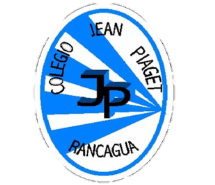 5. Escoge un lugar y crea un cuento de 15 líneas que transcurra en ese ambiente. Para
crear la historia considera que el lugar sea determinante en el conflicto y sus personajes.
• ¿Qué lugar escogiste?   ¿Por qué?
Imagina 
Anota todos los elementos que consideres importantes para tu relato
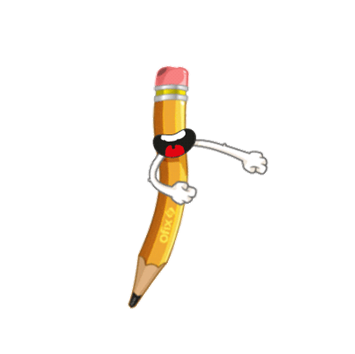 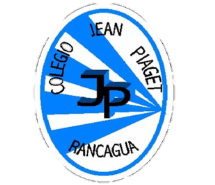 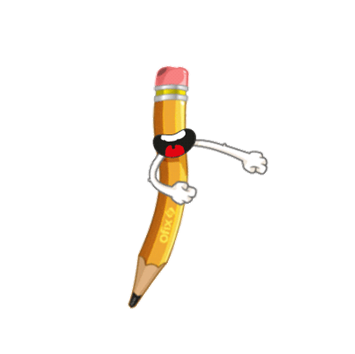 Organiza tus ideas, completando el siguiente organizador:
1.- Planifico
2.- Organiza tus ideas según las partes del cuento.
3.- Así planificarás la estructura de tu relato

Situación Inicial
__________________________________________________________________________________________________________________________________
Nudo 
__________________________________________________________________________________________________________________________________
Desarrollo
__________________________________________________________________________________________________________________________________
Desenlace
__________________________________________________________________________________________________________________________________

• Escribe el borrador de tu cuento, cuidando la ortografía y la redacción. Pídele a alguien te tu familia que lo revise y realiza las correcciones necesarias.
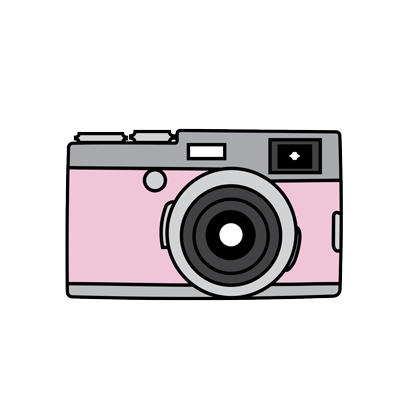 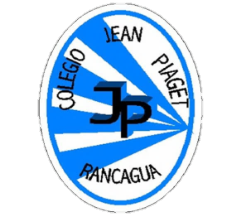 TICKET DE SALIDA
ASIGNATURA LENGUAJE 
SEMANA 23
SEXTO  AÑO
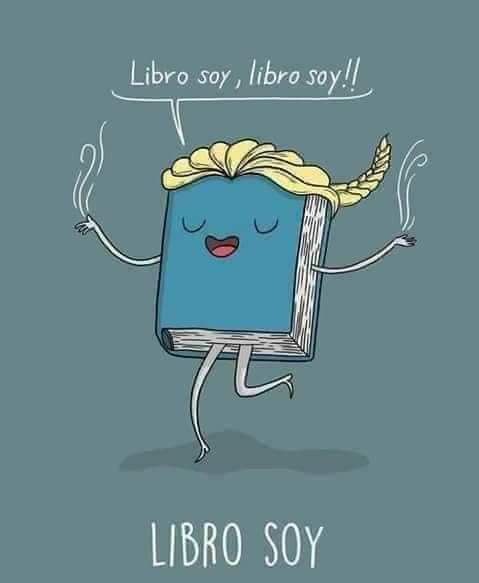 Nombre: _______________________________________
1) ¿Qué aspectos del ambiente dentro del espacio y tiempo debiste considerar para tu escrito?
      a) Localización                                      c) Tema
      b) Desplazamiento                               d) Ambientación

2) ¿Qué se puede inferir del lector a partir de la importancia que diste al ambiente en tu escrito?
      a) Comprenderá la idea principal          c) Le permitirá situarse e imaginar el contexto
      b) Le informará sobre un hecho            d) Le ayudará a mantenerse atento

3) ¿Cómo crees tú que podría ser un cuento sin considerar el ambiente? Y ¿Por qué sería importante considerarlo?
_________________________________________
_________________________________________
_________________________________________
Enviar fotografía de este ticket de salida al: 
Correo:ximena.gallardo@colegio-jeanpiaget.cl
Celular: 964357767